埼玉県介護老人保健施設協会・埼玉県看護協会看護師職能委員会Ⅱ共 催 研 修 会
高齢者のポリファーマシー対策
～看護職の役割期待～
講　演

　医療法人社団 慶成会
　青梅慶友病院　看護部長

　　桑田　美代子 氏
令和6年10月5日(土)
 10時～12時30分


研修形式：オンライン研修　参 加 費 ：無　料
申込期限：令和6年9月30日
【内容】
　　　・ポリファーマシーとは
　　　・高齢者の多剤併用と有害事象
　　　・薬と認知症看護
　　　・支援の実際と看護職の役割
【申込】  埼玉県看護協会ホームページの研修申し込みサイト
　　　　　　「マナブル」よりお申込みください
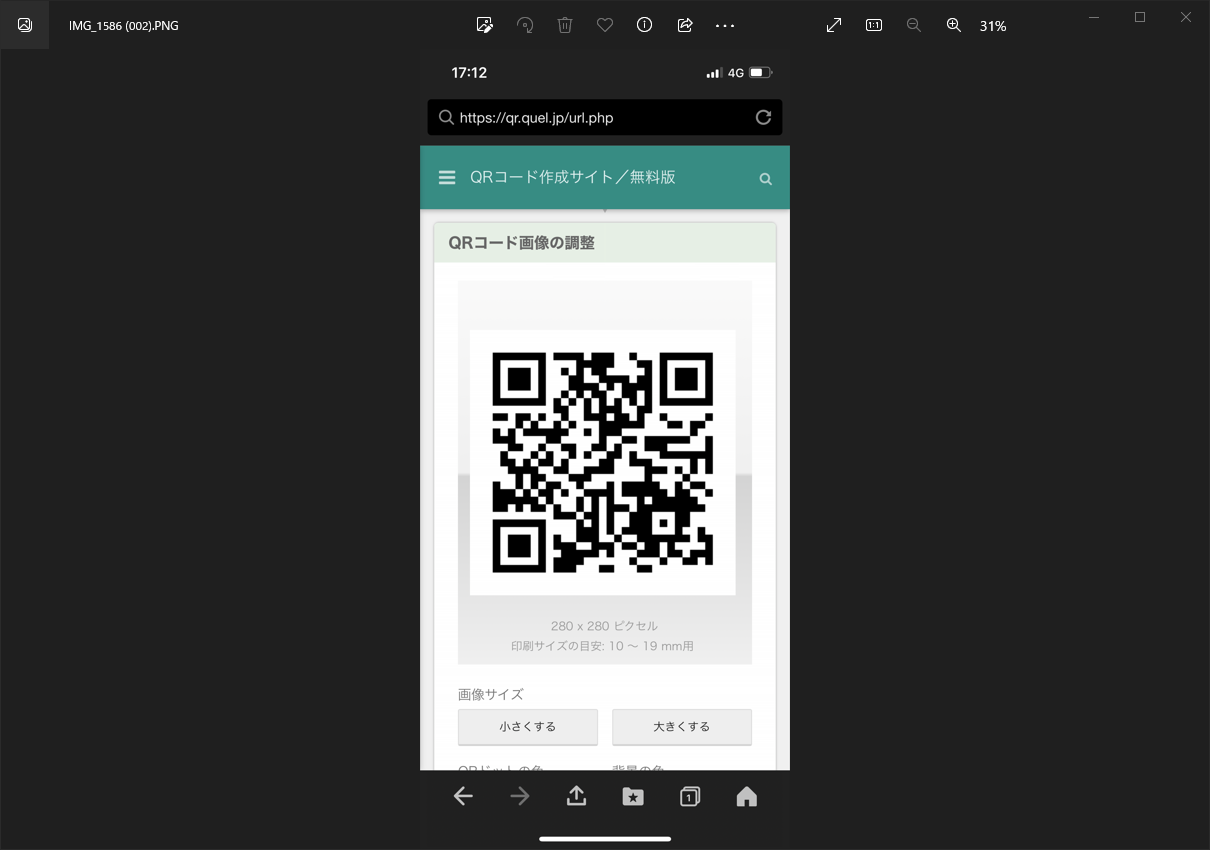